THE                       Dragons
By IMRAN
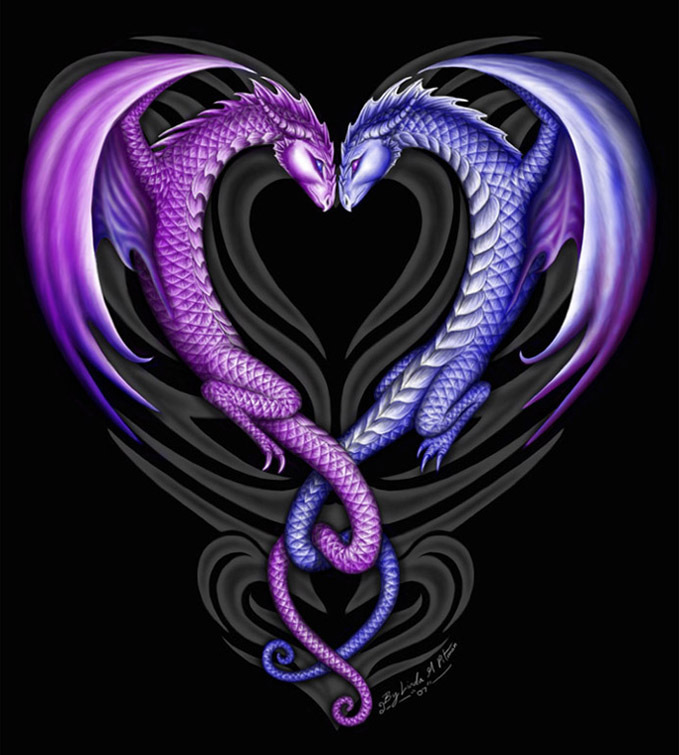 IT 7:30 am
Ben was in bed wed he
IT 7:54 am